Проект
«ЖИВОТНЫЕ КРАЙНЕГО СЕВЕРА»
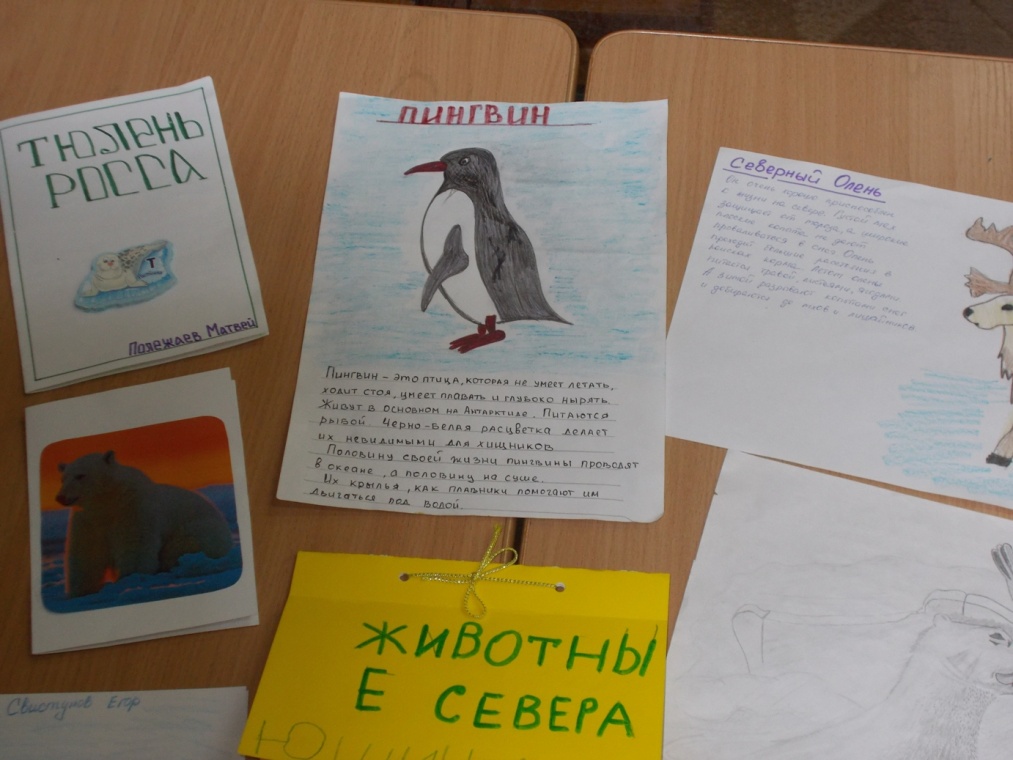 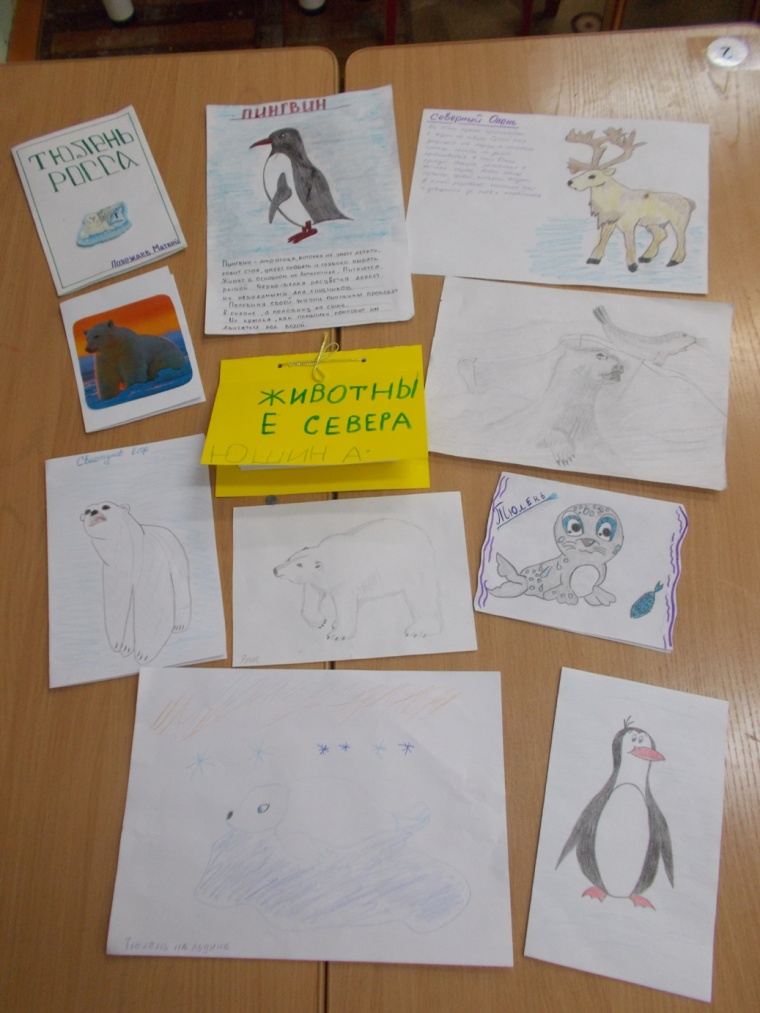 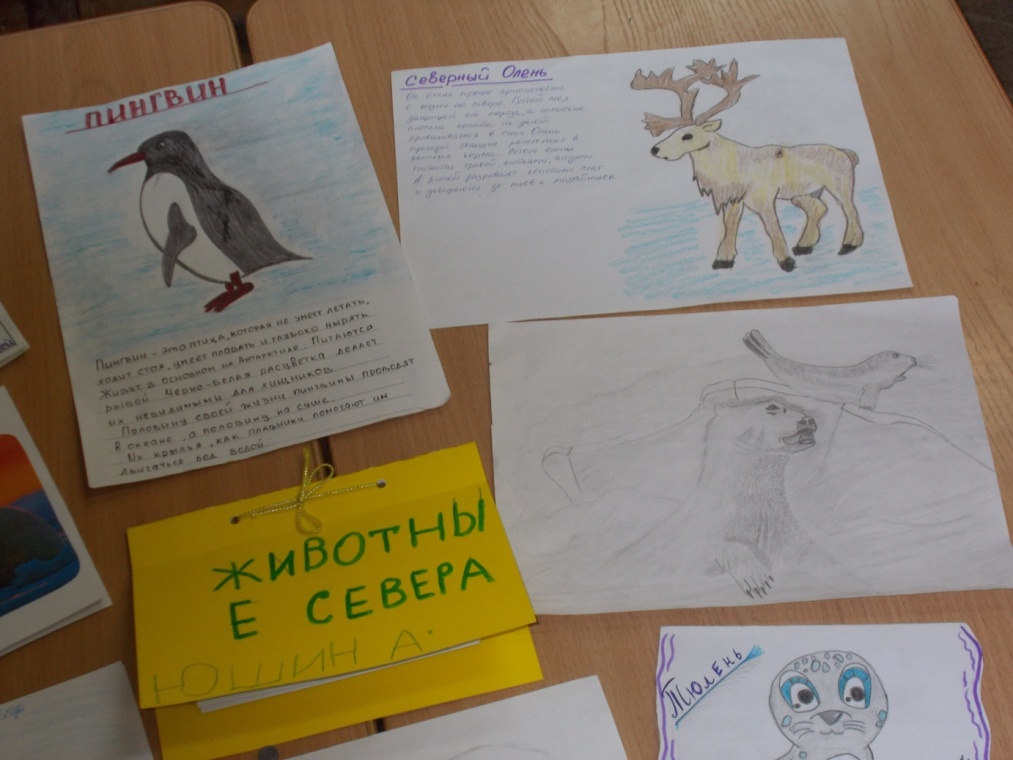 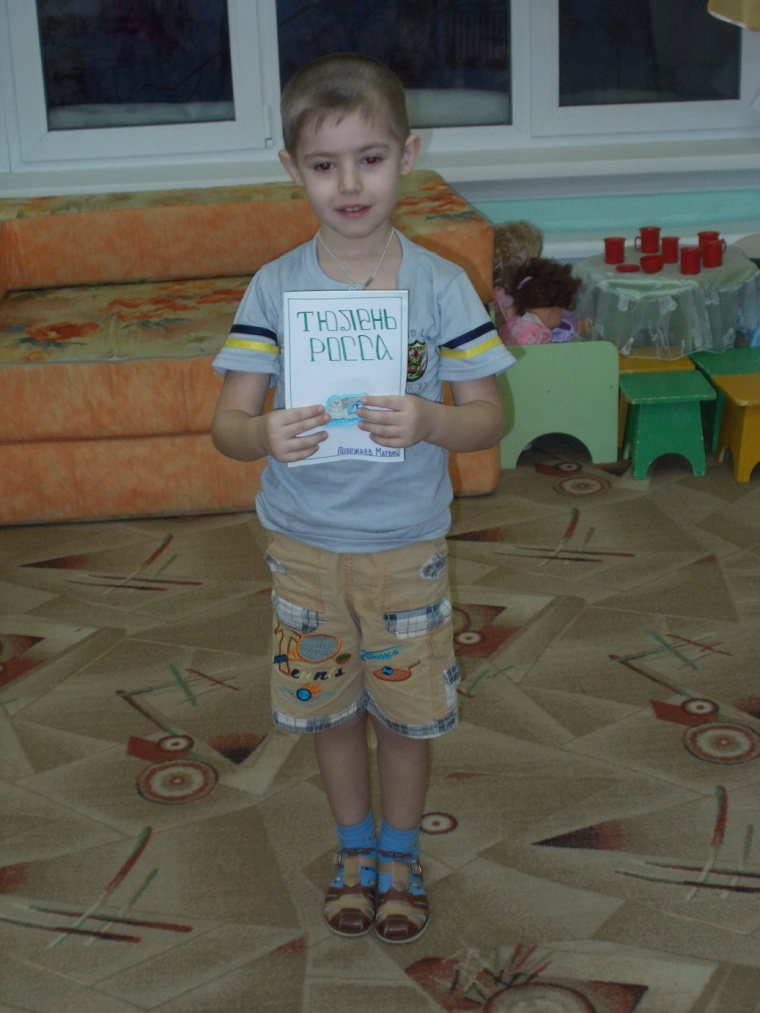 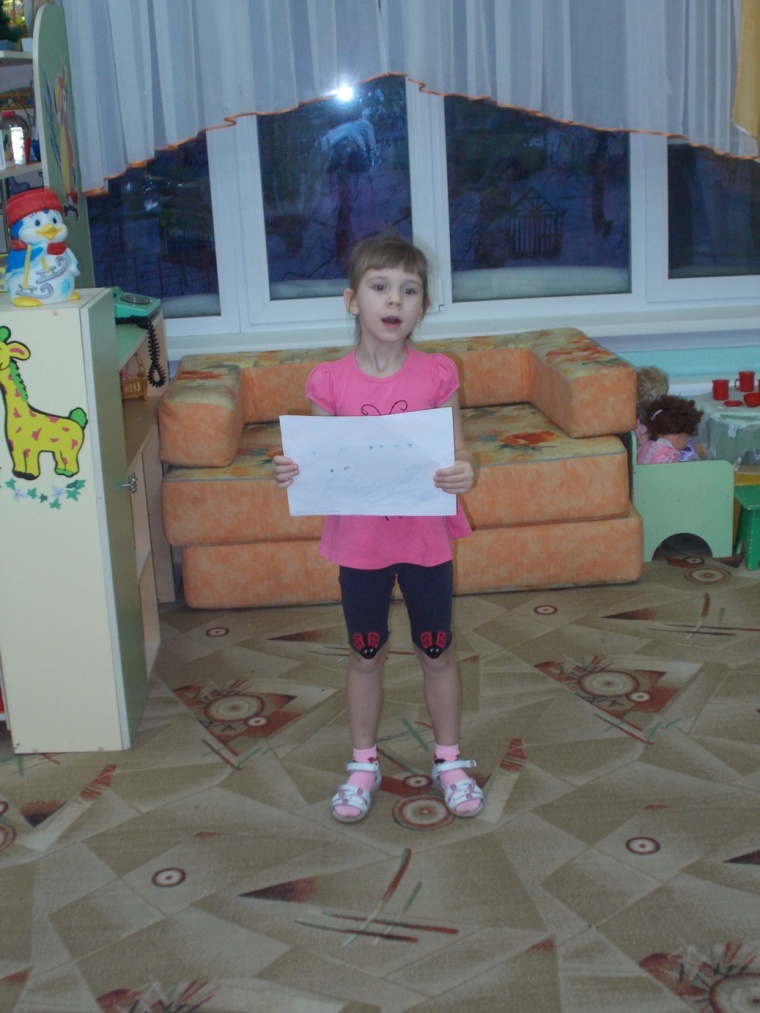 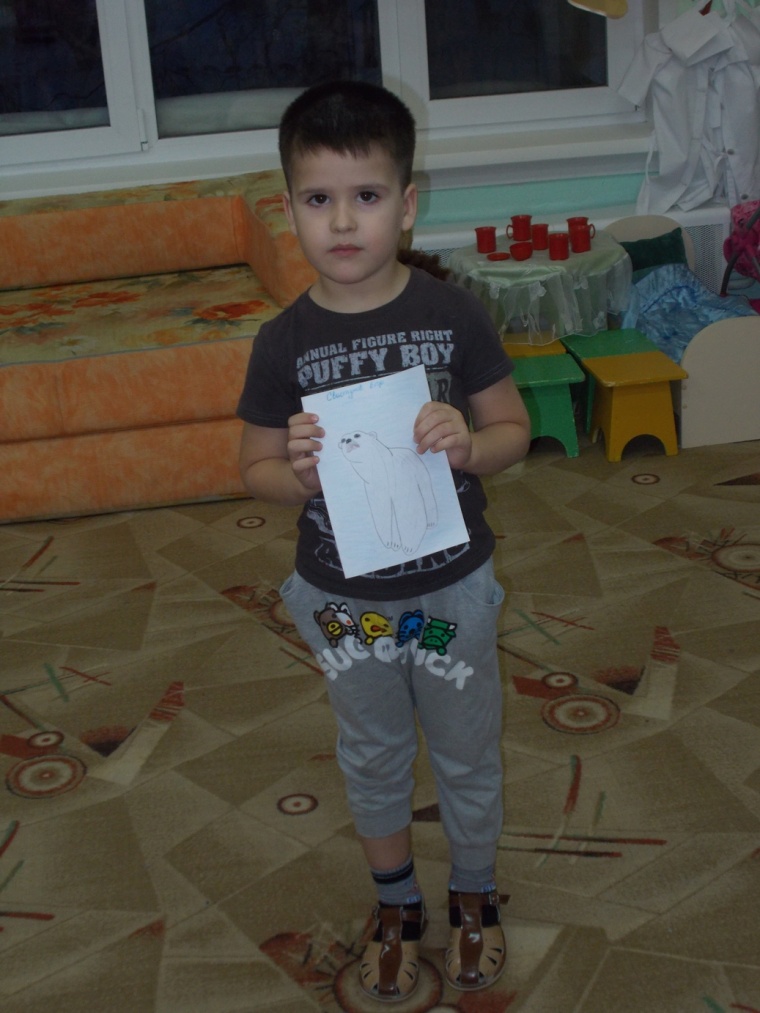 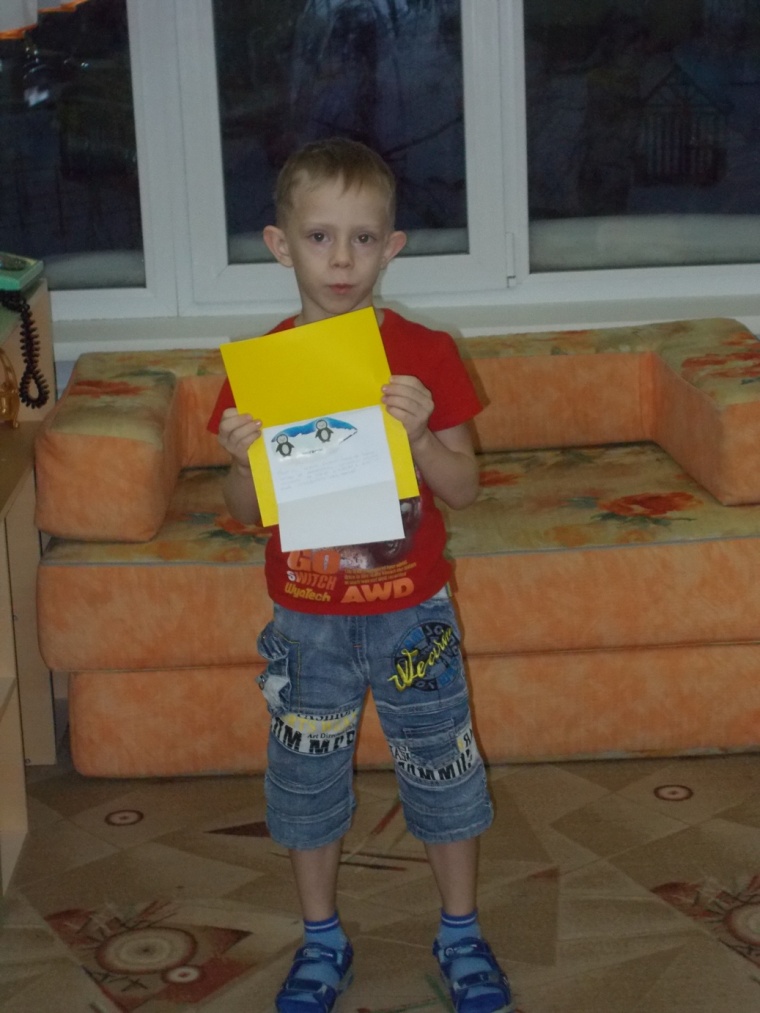 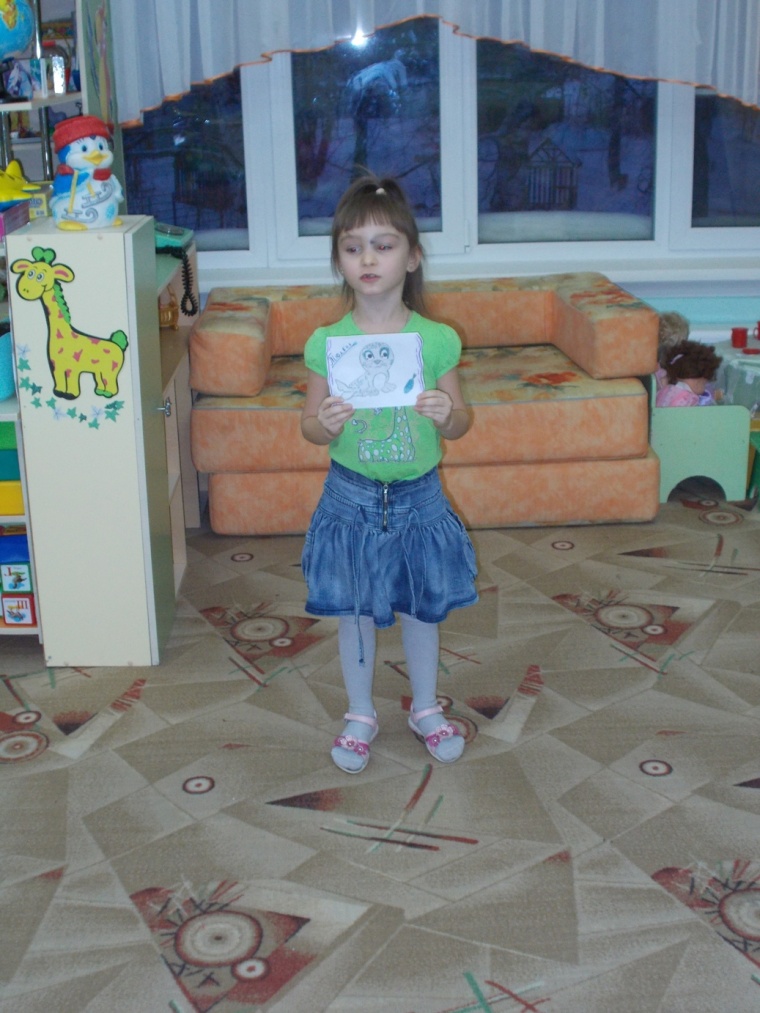 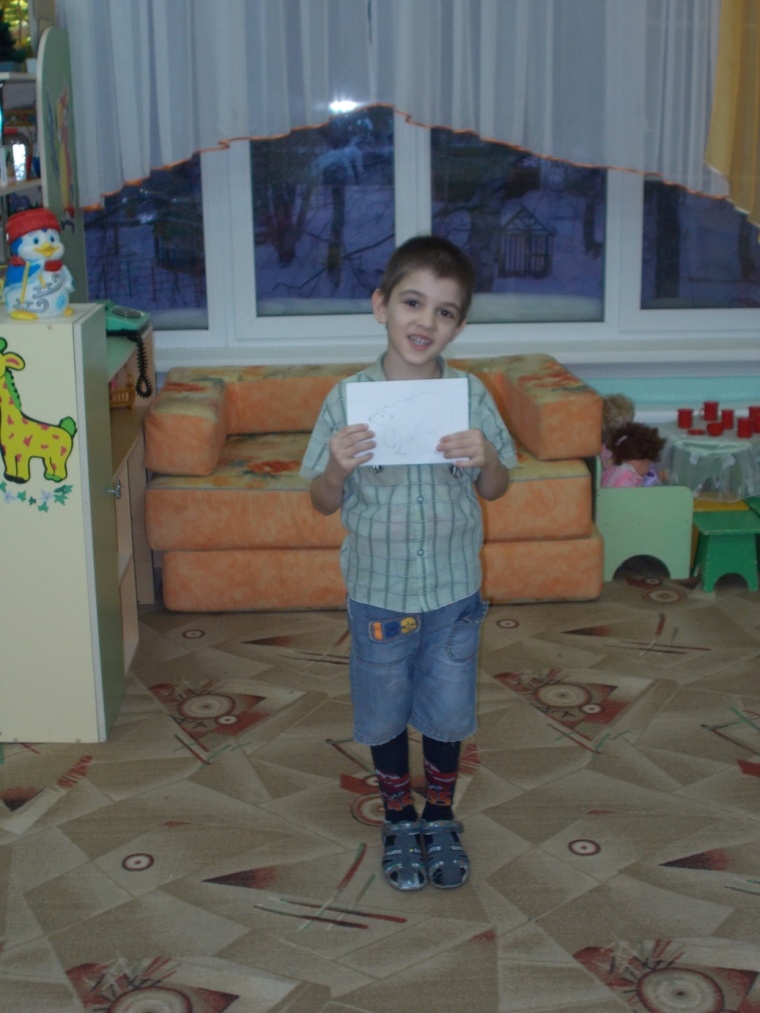 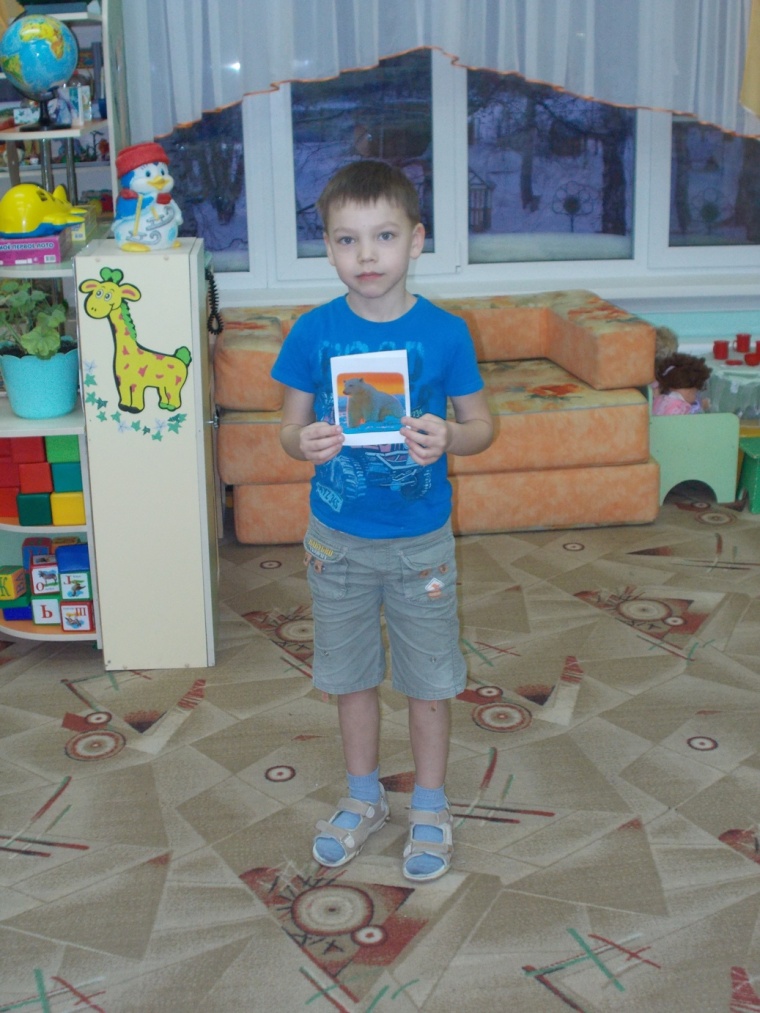 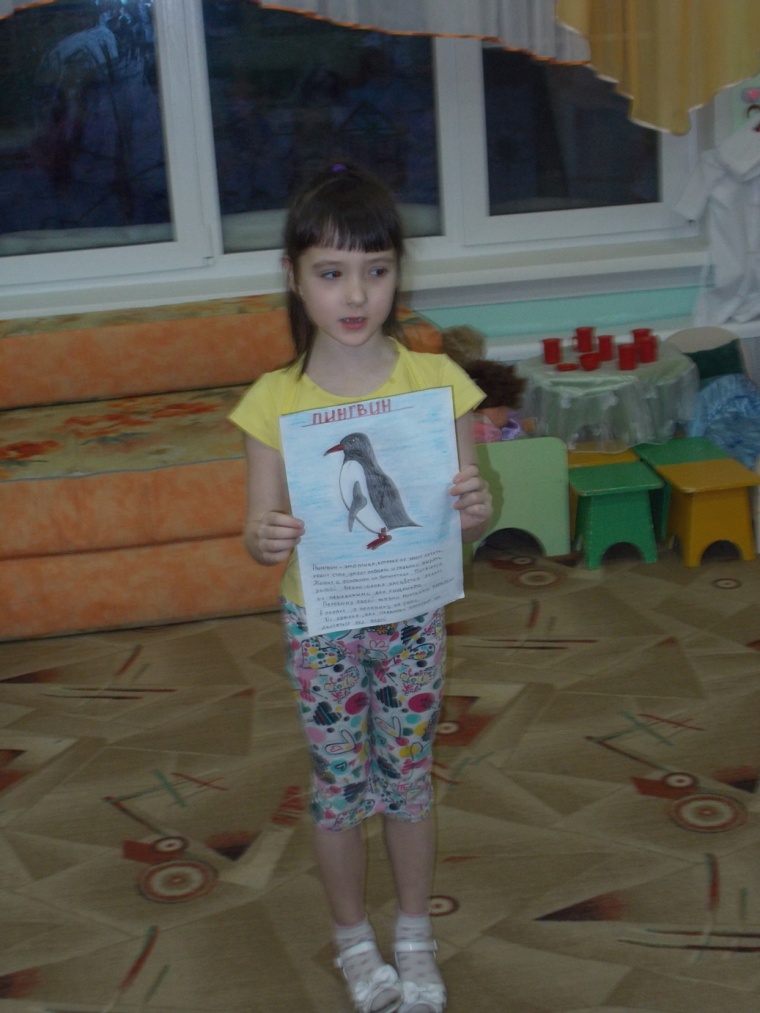 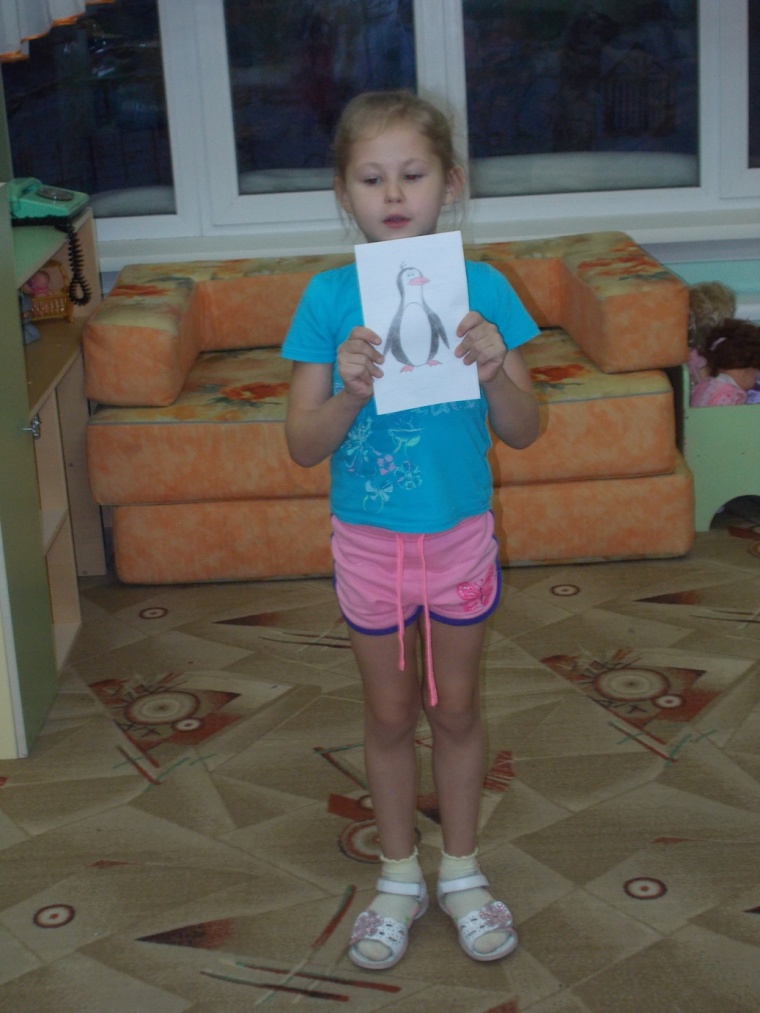 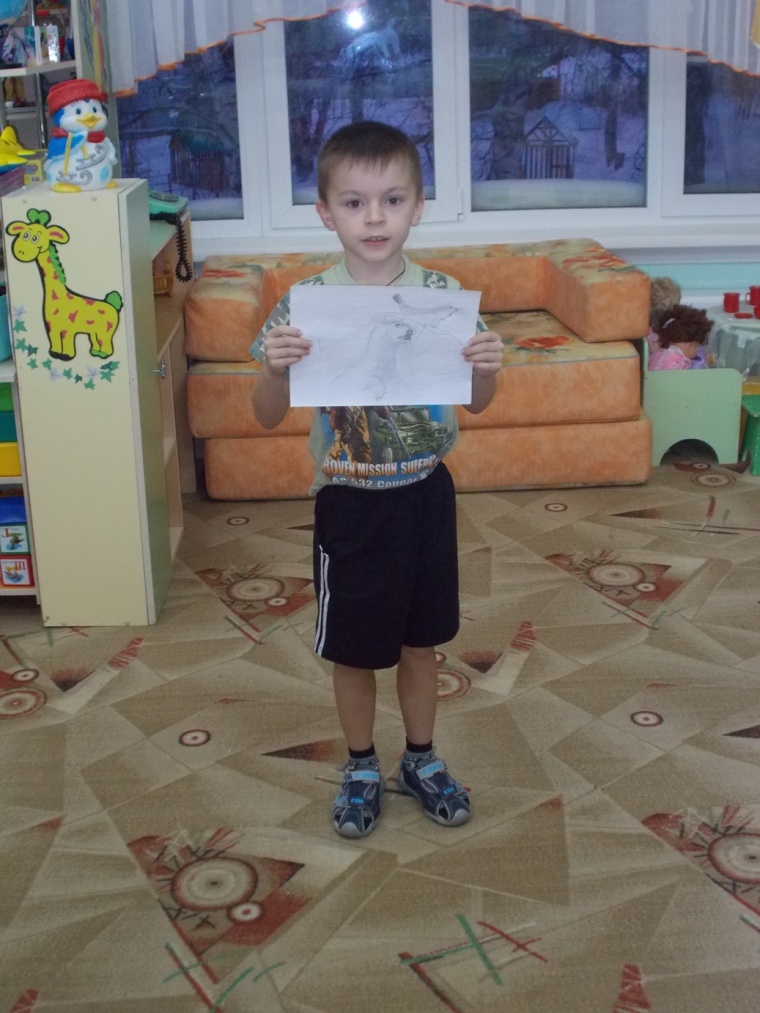 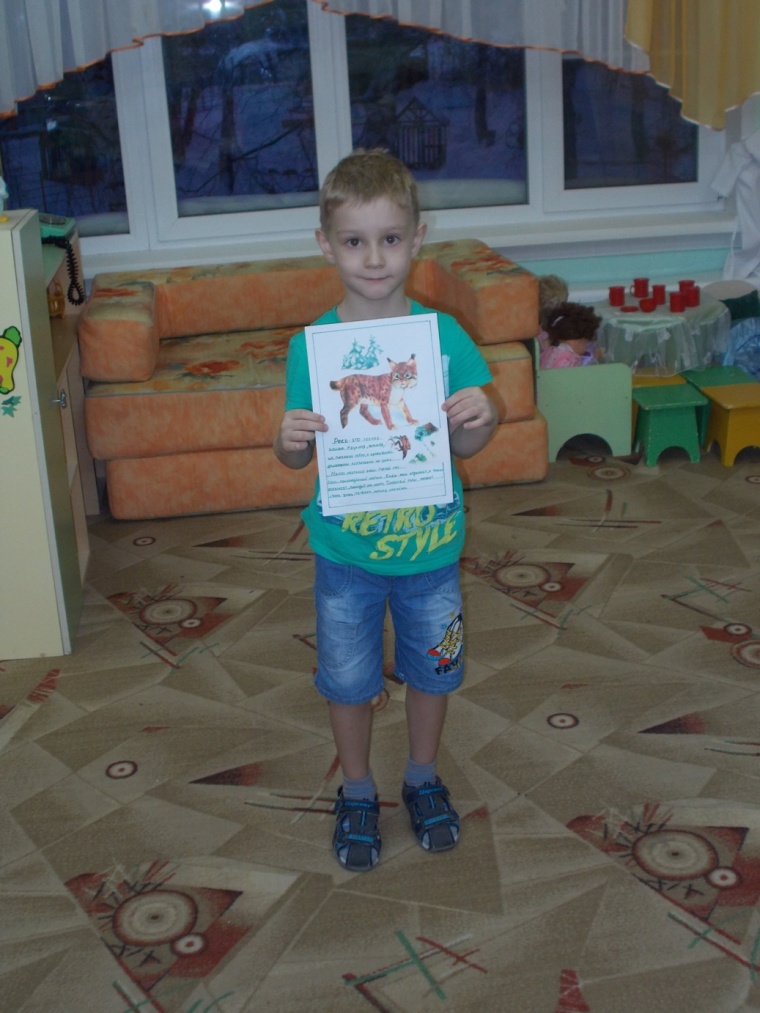 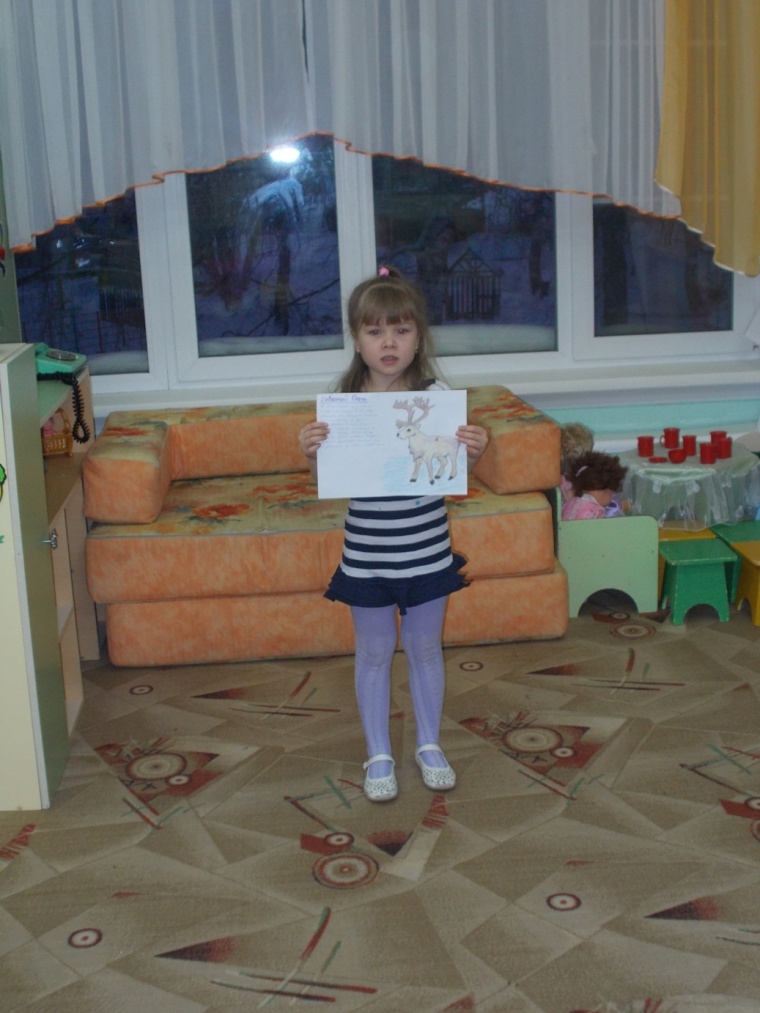 А есть и любимые животные…
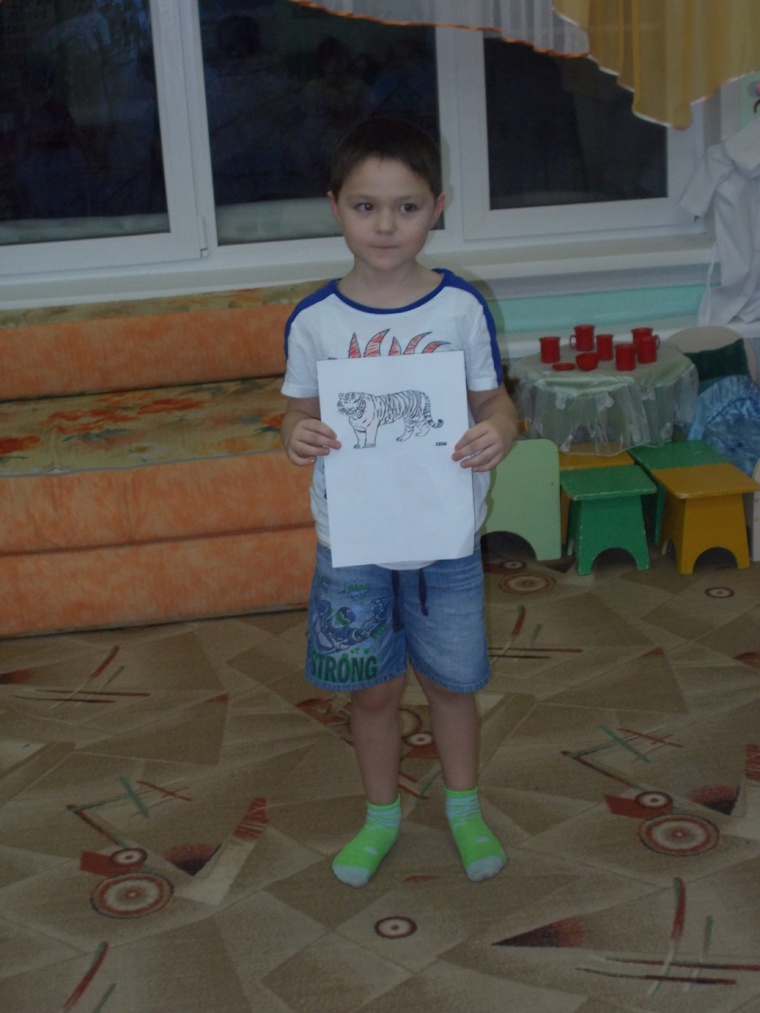 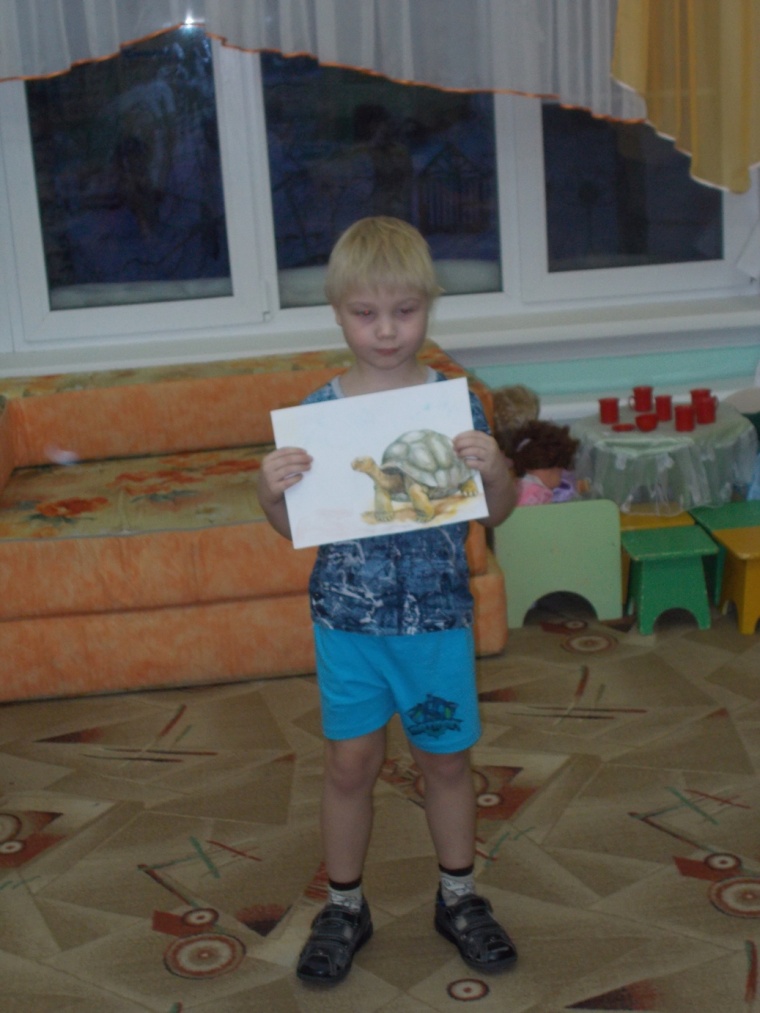 СПАСИБО ЗА ВНИМАНИЕ!
Выполнила: Воспитатель Баталова М.А.